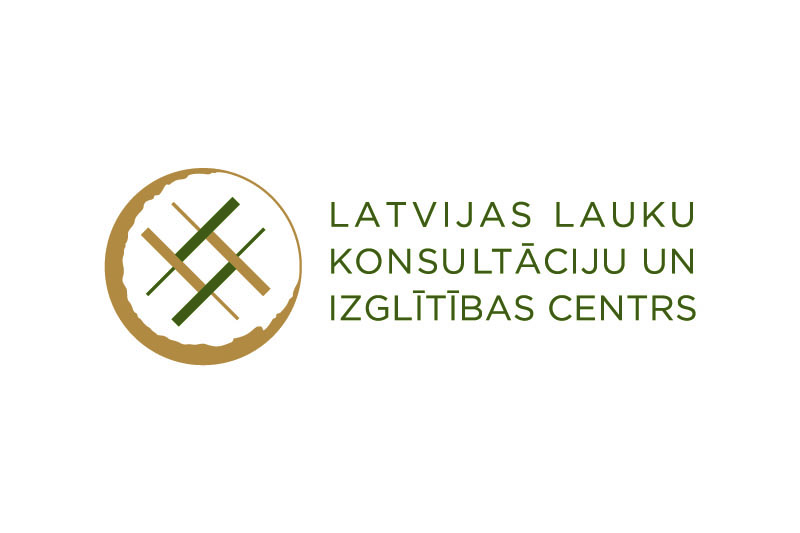 Digitalizācija piensaimniecībā. Aptaujas rezultāti
SILVIJA DREIJERE,
 LLKC Lopkopības nodaļas vadītāja

03.11.2022.
Datu analīzes loma piensaimniecībā
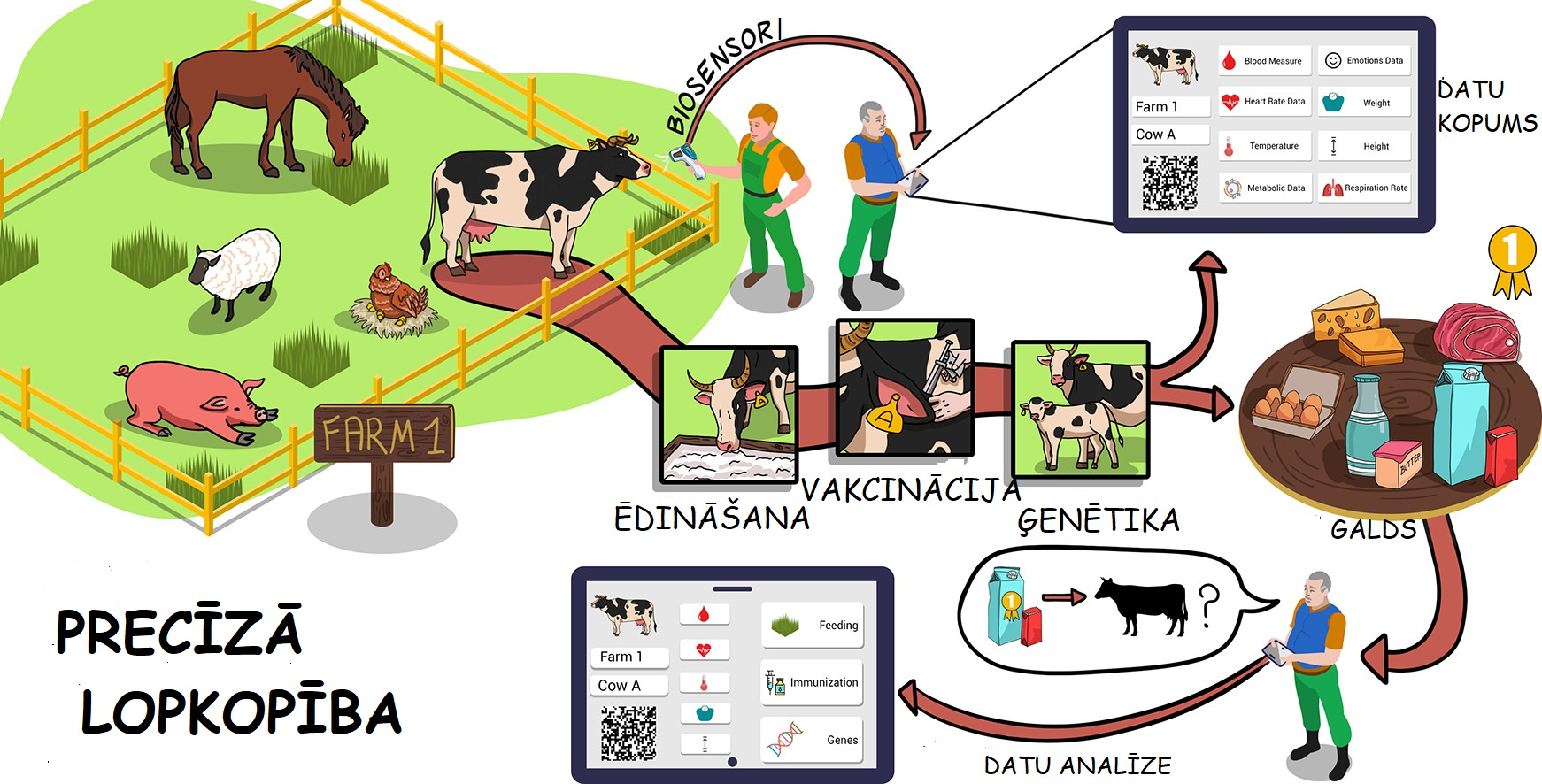 [Speaker Notes: Piena nozarē mākslīgais intelekts ļauj lauksaimniekiem analizēt sensoru un citu aparatūras tehnoloģiju savāktos datus. Lielos datus apvienojumā ar mākslīgā intelekta algoritmiem var pārveidot par noderīgu informāciju, lai uzlabotu lēmumu pieņemšanu piena fermās. Mākslīgā intelekta ieviešana dod labumu augstām tehnoloģiskām sistēmām, piemēram, automātiskajam slaukšanas procesam, un palielina piena lopkopības  konkurētspēju nākotnē.]
EIP projekta „Efektīvs vides un dzīvnieku labturības saimniecību monitorings” aptauja
Anketēšanas mērķis: Noskaidrot lauksaimnieku vēlmes un vajadzības, lai veidotu efektīvu  vides un dzīvnieku labturības monitoringu 
(t.sk. pārvaldību)  saimniecībās.
Respondentu sadalījums pēc dzimuma un vecuma
VECUMS
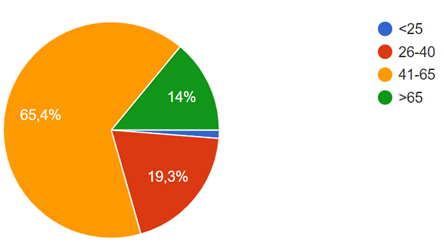 Ganāmpulka lielums (dzīvnieku skaits)
Vai saimniecībā tiek veikta dzīvnieku pārraudzība?
Vai tiek izmantota kāda sistēma saimniecības datu analīzei?
Saimniecībās biežāk izmantotās datu bāzes
Ticot Latvijas piensaimniecības nākotnei. Jautājumi?
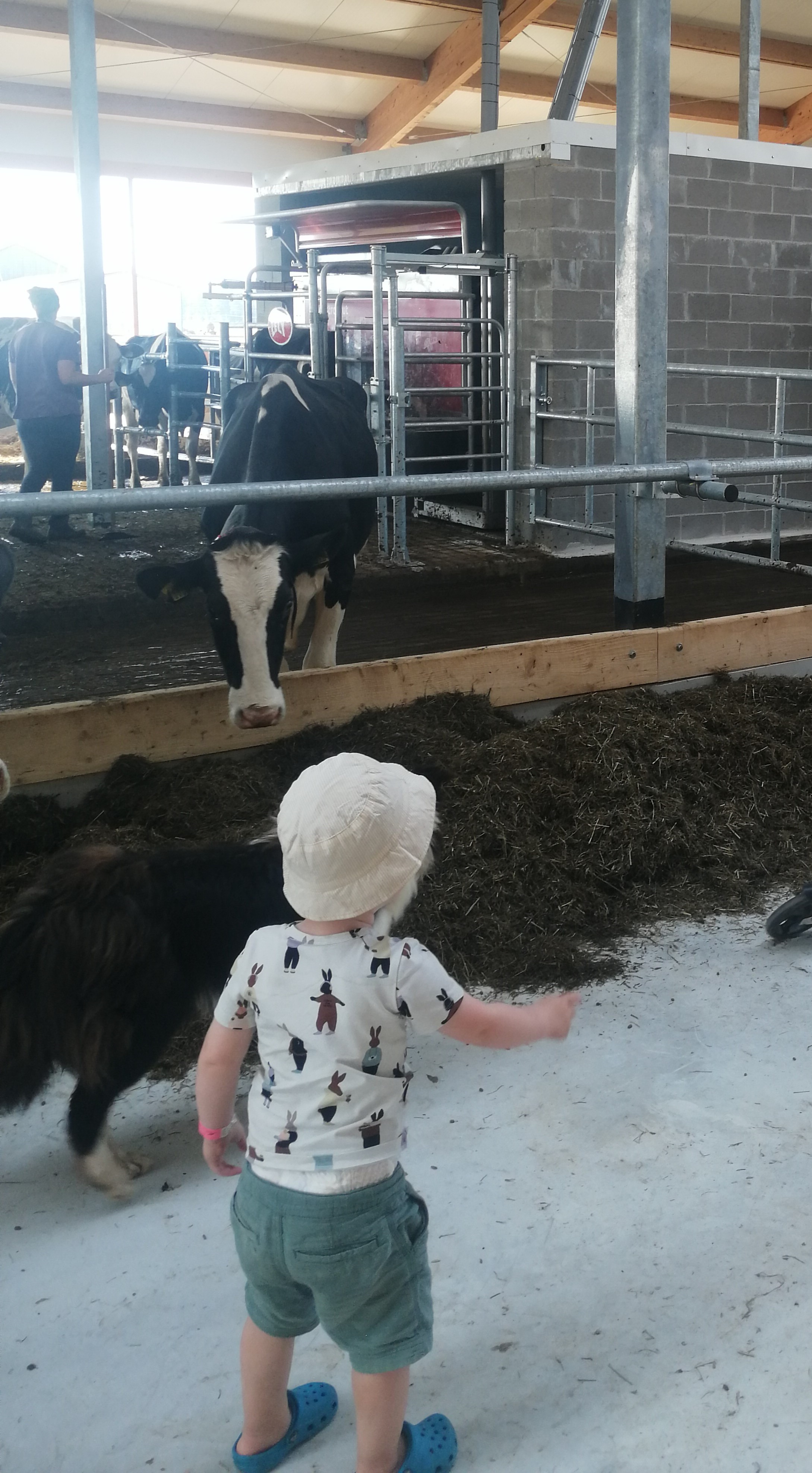 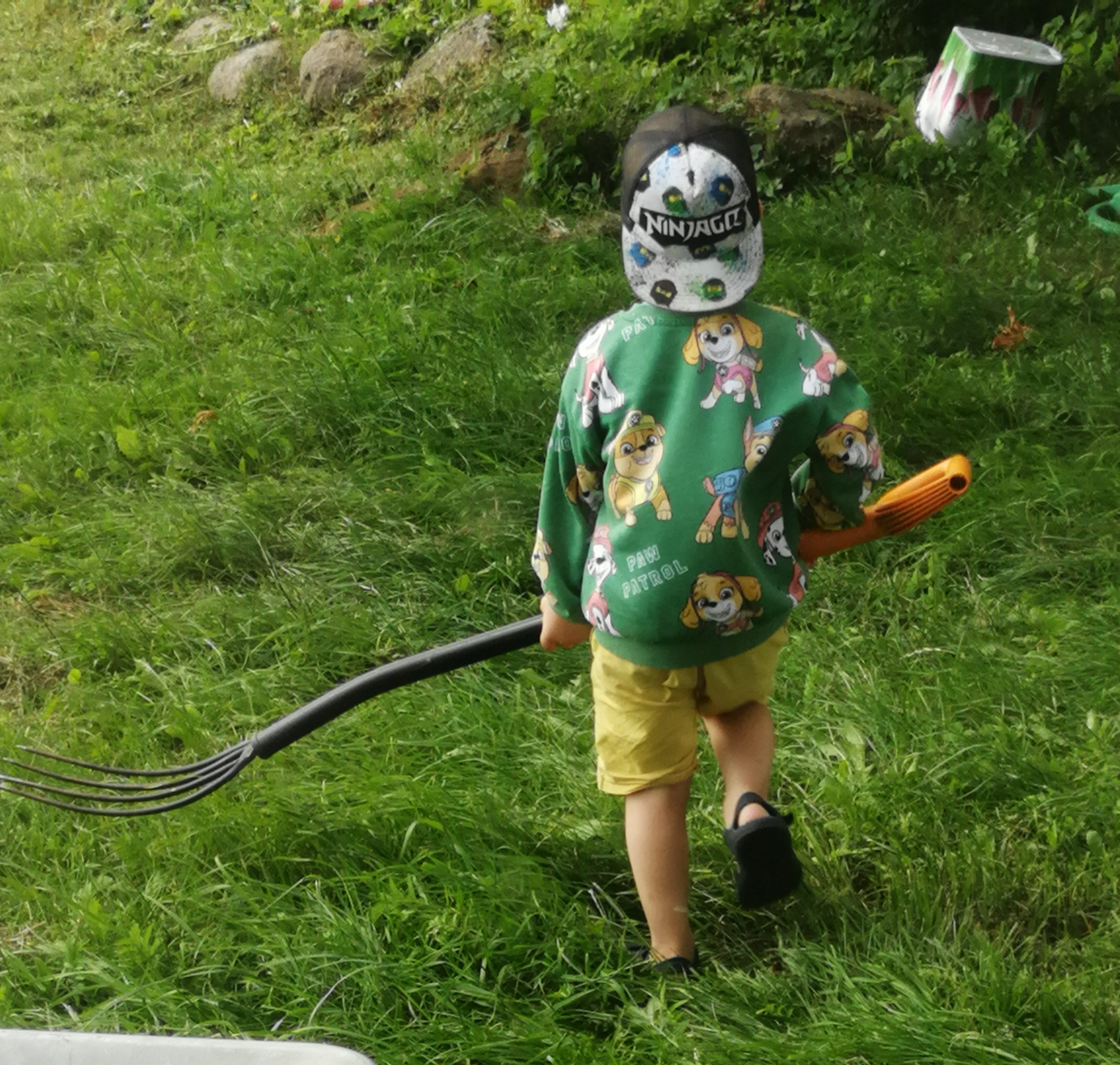 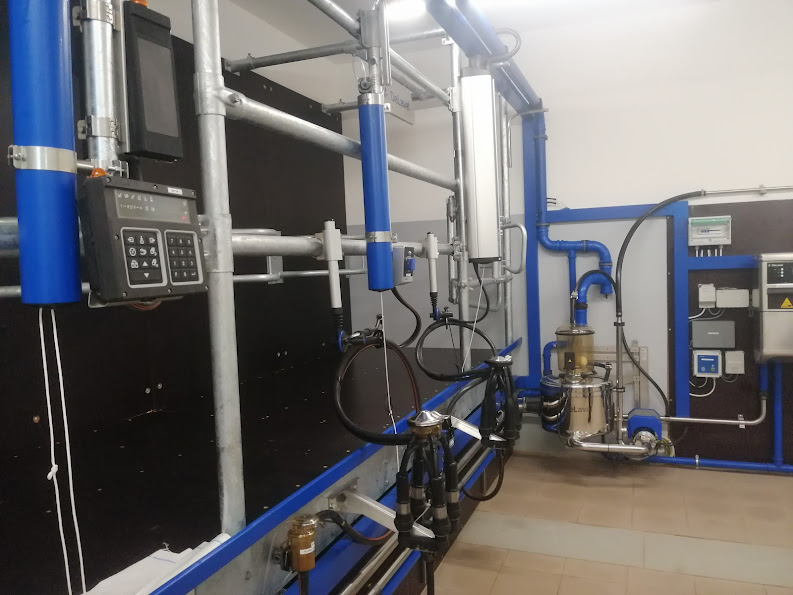